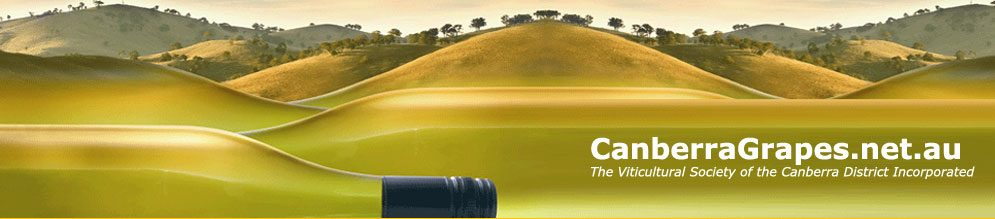 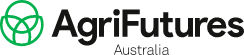 Digital viticulture technology for the Canberra Wine District
AgTech Event Presentation
Introduction
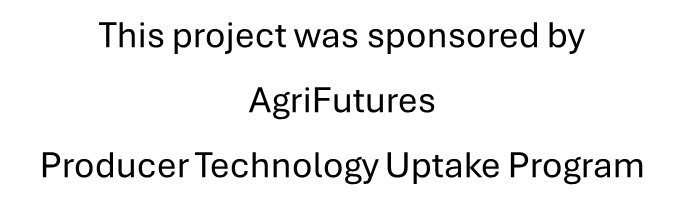 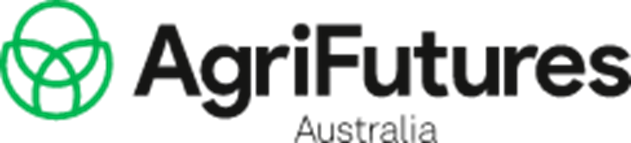 Digital viticulture technology for the Canberra Wine District
Workshops Overview
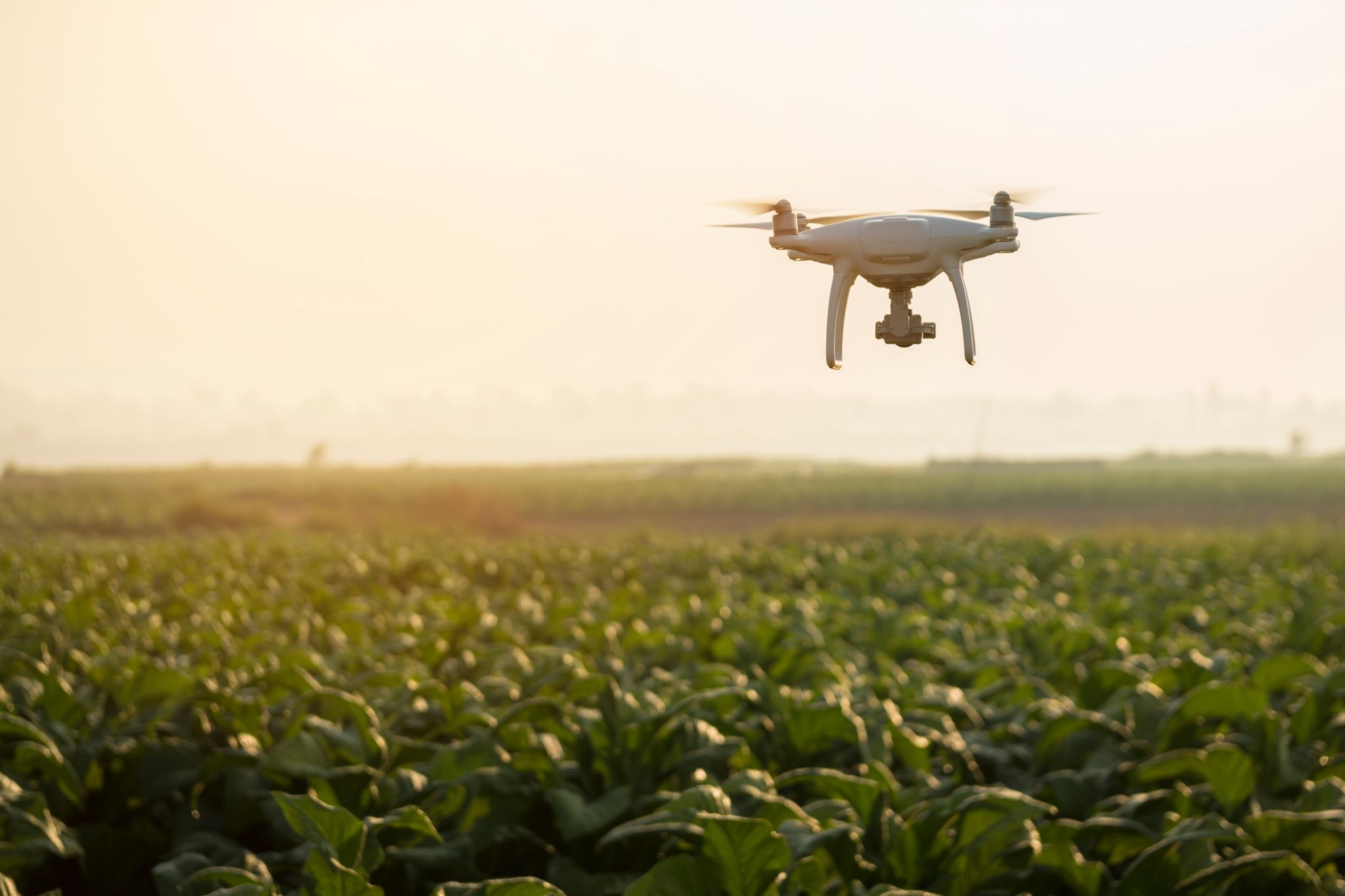 Before you get started
The use of drone and side on imaging enables growers to monitor and assess vineyard performance through creating a ‘digital asset’
The project trialled a range of technologies, including drones, mapping software, RGB / NDVI top and side on imaging, and RTK precision point mapping.
The software platform we used QGIS is open source and allows for layering of maps and analysis of vine blocks, rows and plants.
The cost for an individual grower of this equipment and expertise could be prohibitive – now a shared resources for VSCD members
Project materials will be made available on www.canberragrapes.net.au
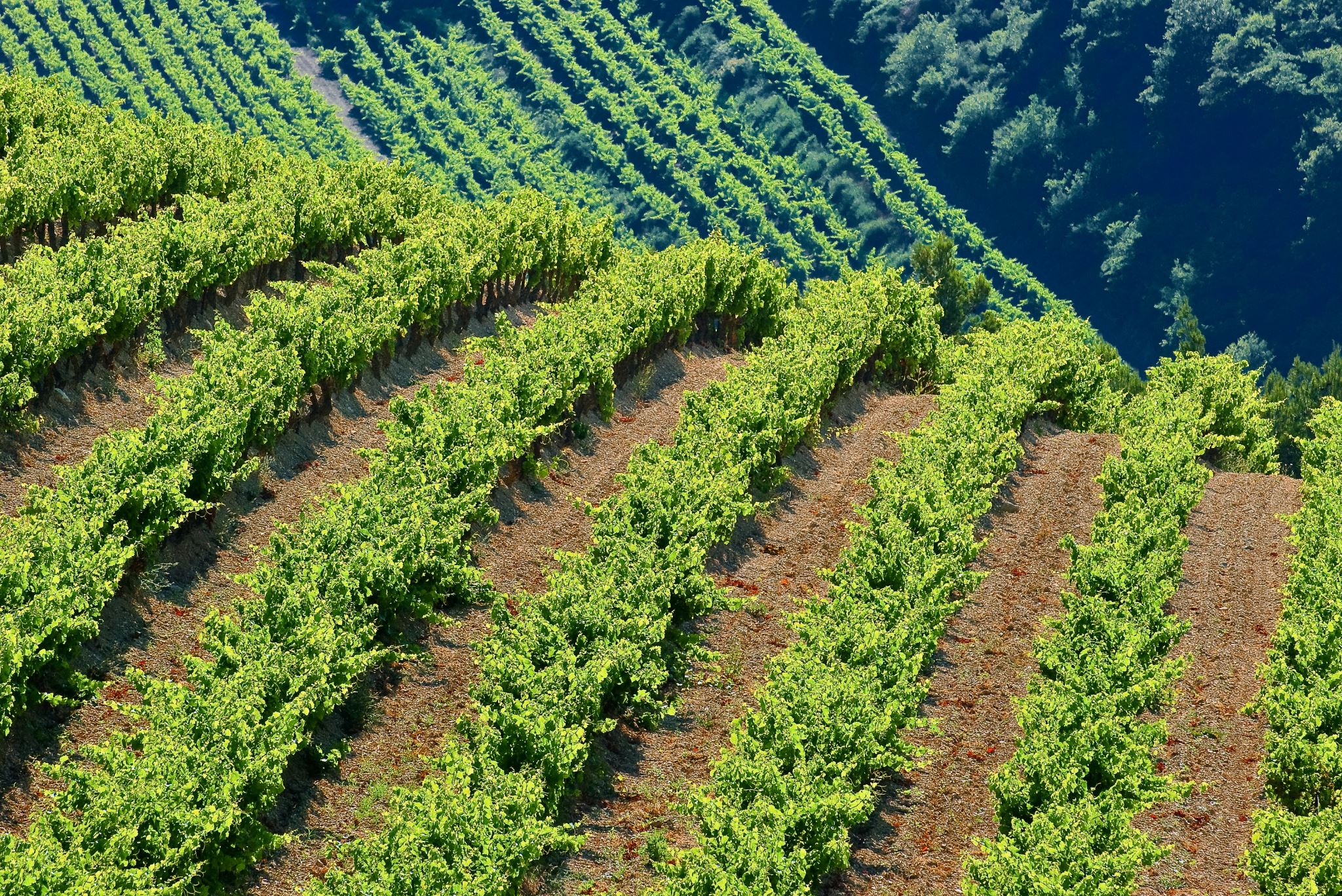 Key Finding: Vendor vs DIY ApproachCost vs. Benefit: using vendors vs shared DIY resources.Considerations: Time, capital, and knowledge investment required to manage digital viticulture assets.Scale of vineyard operations and specific needs determine the most cost-effective approach.
Vendor vs Collaborative Approach
Risks & Continuity in AgTech
Technology Risks: Reliance on evolving platforms and vendors carries risks (competition, acquisitions, support continuity).
Mitigation: Use of compatible software formats and standards can ensure map continuity and future access.
Collabriculture Project: Provided foundational data organisation standards for the viticulture sector.
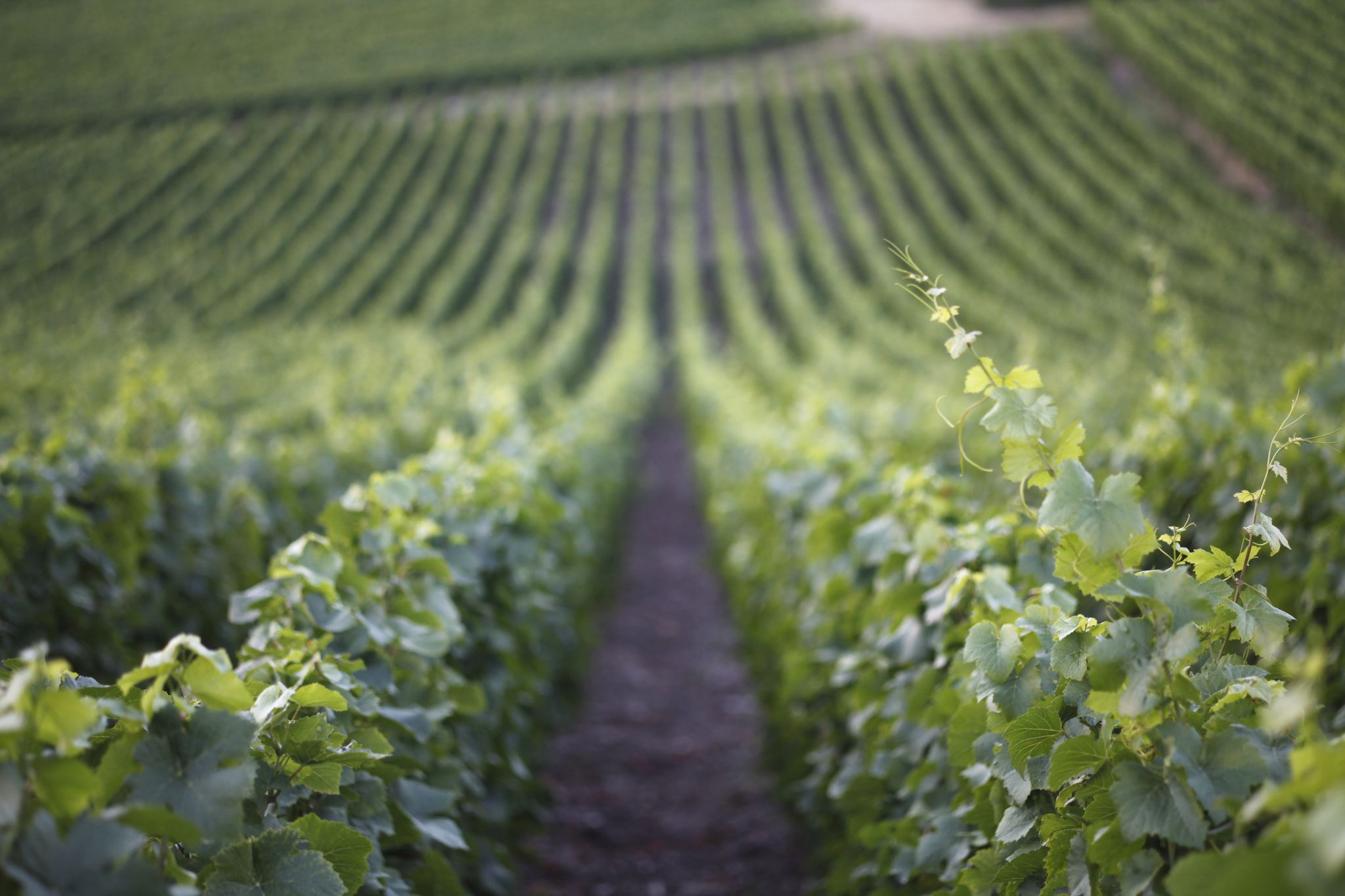 Viticulture Vignettes: Use Cases
Key Use Cases Showcased:
Establishing digital twins for vineyards.
Mapping frost events and optimising frost fan positions.
Estimating bunch yield and canopy health.
Monitoring vineyard dieback and grafting success.
Conclusion